President’s Vision and Progress Report
National Water Supply Alliance
Annual Meeting 
October 29-30, 2020
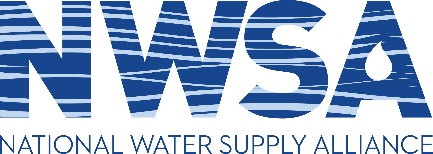 HOW DOES
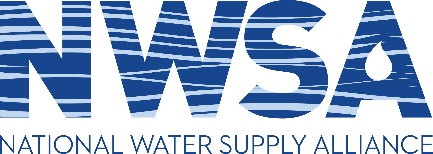 MATURE ?
ORGANIZATIONAL POSTURE - VISION
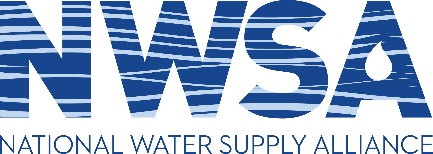 VISION
Demonstrate Strategic Leadership in Water Supply Advocacy by:
Proactive Legislative and Regulatory Engagement
Promoting Stakeholder Understanding and Support
Strategically Proactive (Vision)
Educate Policy Makers and be viewed as Subject Matter Experts
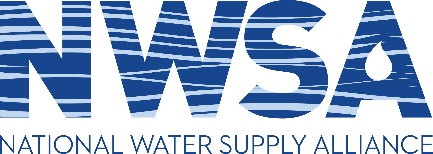 TACTICS
Creating Critical Feedback Networks with Partners to:
Set clear expectations (e.g., state water rights)
Standardize water supply concepts (e.g., natural/return flows, storage)
Act as clearinghouse and subject matter expert; educate(e.g. water supply contracts/ reallocation studies)
Feedback Networks (Tactics)
Strategically Proactive (Vision)
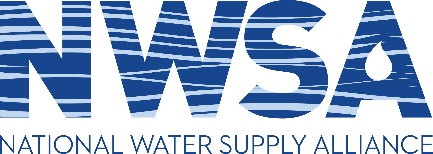 INFLUENCE
Measuring Success in:
Requests for NWSA to endorse legislation or policy affecting water supply
NWSA panel participation, # of new members, recruitment opportunities
Guidance solicited on water supply contracts, requests for information on reallocation methodology
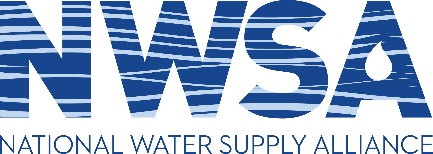 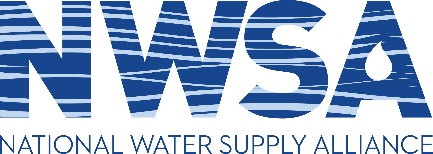 Proactive Legislative & Regulatory Engagement
Requests for NWSA to review proposed legislation; Water Resource Development Act
Instances NWSA authored/co-authored or provided amendment language to sponsored legislation; Cramer-Merkley Bill on Water Supply Rule; Western States Governor’s Assoc. coordination
NWSA affecting legislative or regulatory policy outcomes; COE Water Supply Rule
Promoting Stakeholder Understanding and Support
Requests for NWSA to sit on discussion panels/roundtables; 2019 DC Roundtable; Executive Director participation on NWC and NWRA panel
New NWSA memberships; 2 members in last year
State laws/rules enacted reflecting NWSA standards/principles; Tenn. Code Ann. § 69-3-108; GA EPD rulemaking 
Other Performance Measures
Delegation visits by staff and members  
Recruitment opportunities (NWSA website hits, newsletter circulation, conference attendance, etc.)
NWSA advisements or requests to guide water supply contract termsor requests for information on water supply reallocation reports
PROGRESS REPORT
ENERGIZE
Members and Stakeholders by: 
Increased recruiting to grow the membership
Higher levels of engagement with delegations and Corps
Possible formation of NWSA Strategic Planning Committee
Brand NWSA as “voice of water supply” by Corps, Congress and staff
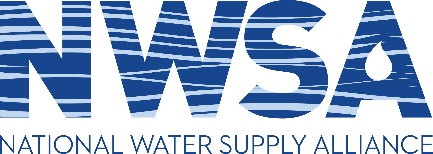 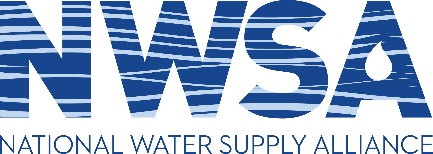 OF THE FUTURE